Li chiachin 李嘉瑾
My Hobboies
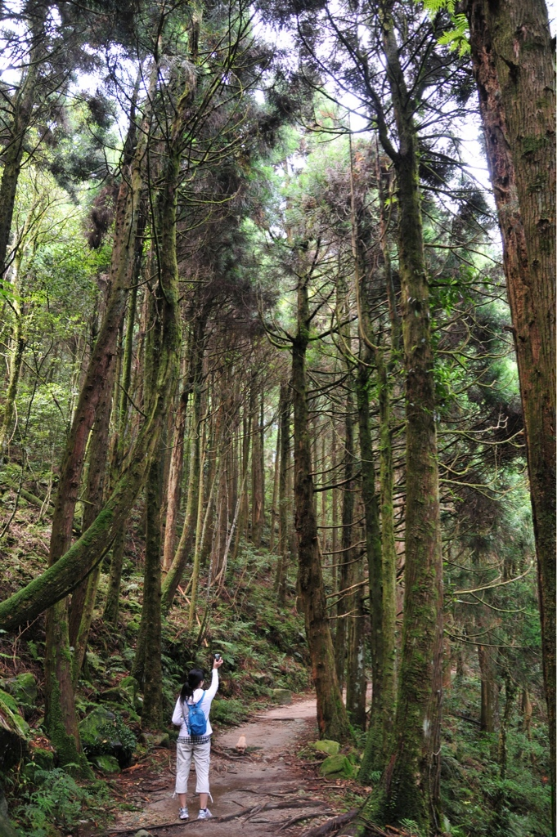 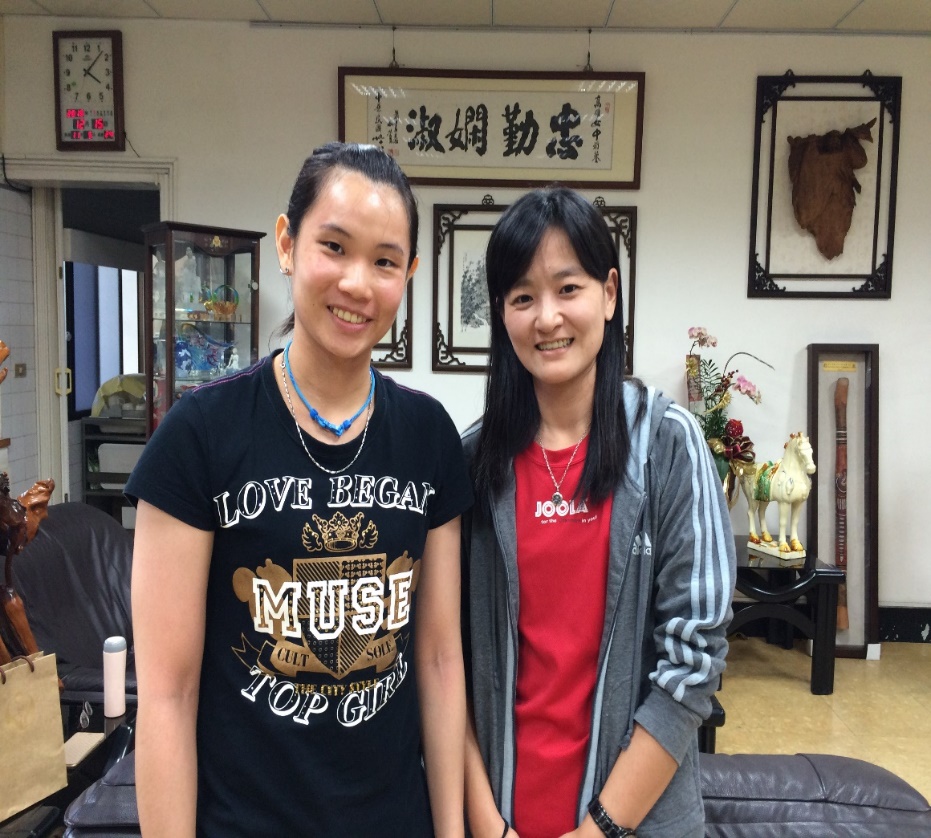 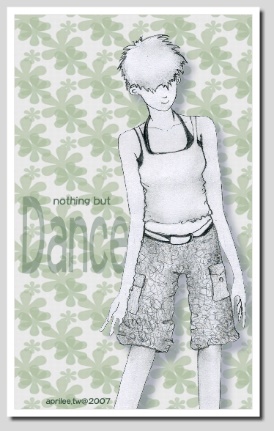 Drawing
Badminton
I love Trees
Li chiachin SELF INTODUCTION
About Me
My Interests
Daily Life
Culture Box
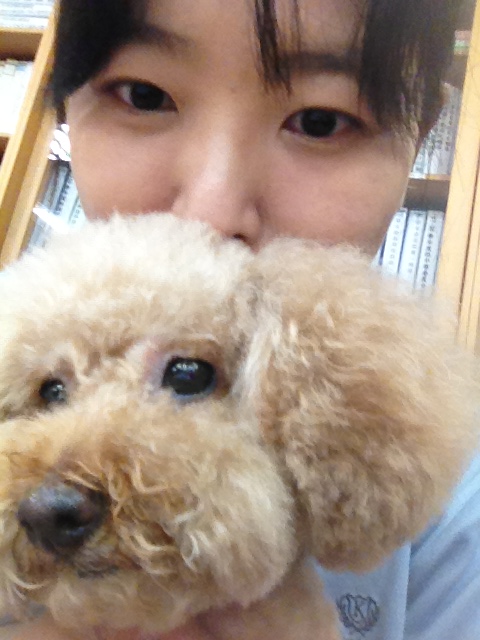 Li chia chin   About Me
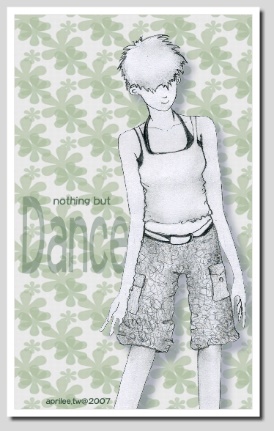 I love Badminton
Drawing
I love Trees
Badminton
My Interests
Daily Life
Play Tennis with my friends
Walk  
 my 
Dogs
Culture Box
Hakka Pattern
Ask for God’s Favor